Father Of Mercies
ELEOS
LM
3/4
F/A - SOL

Verses: 3
PDHymns.com
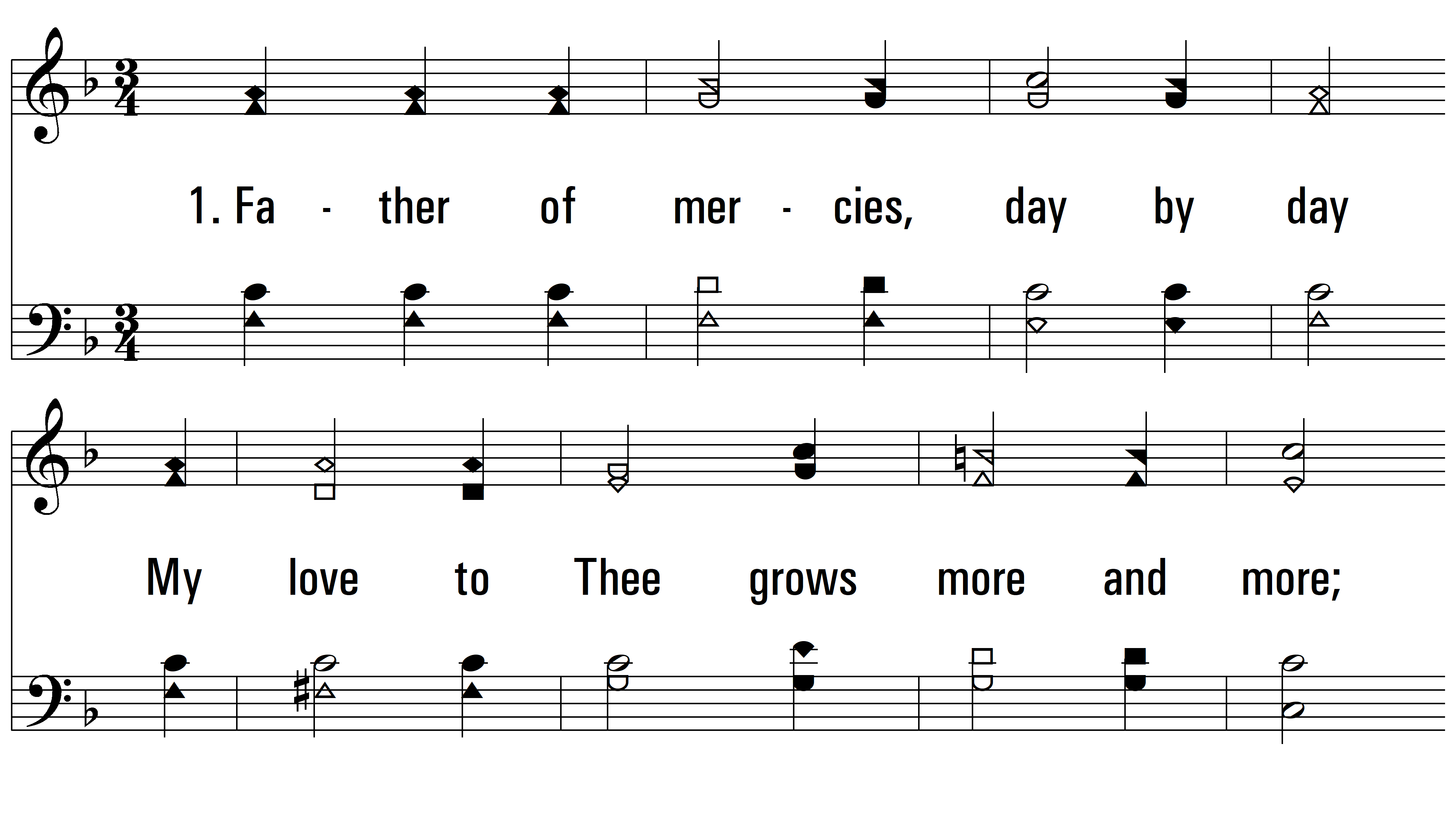 vs. 1 ~ Father Of Mercies
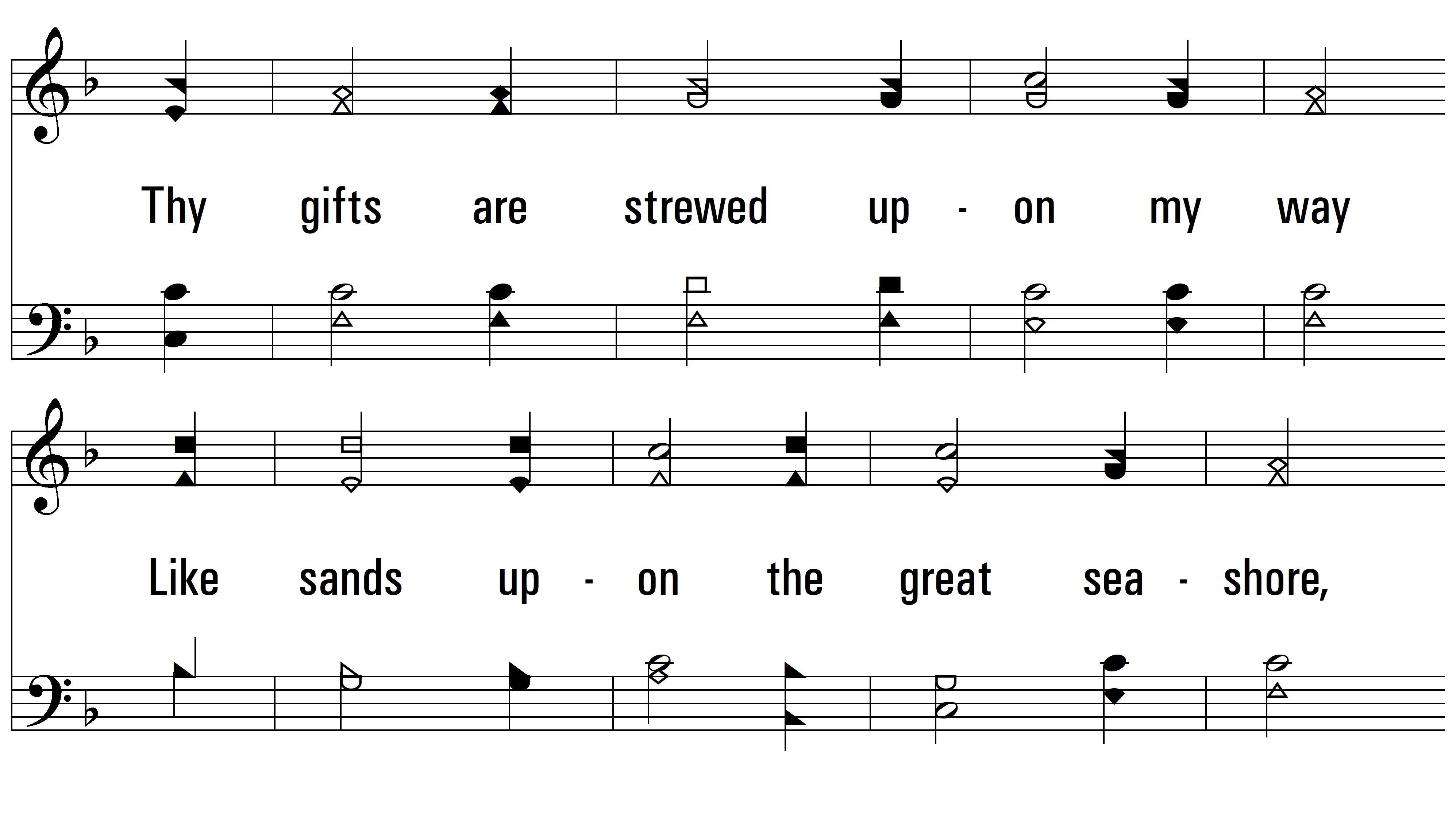 vs. 1
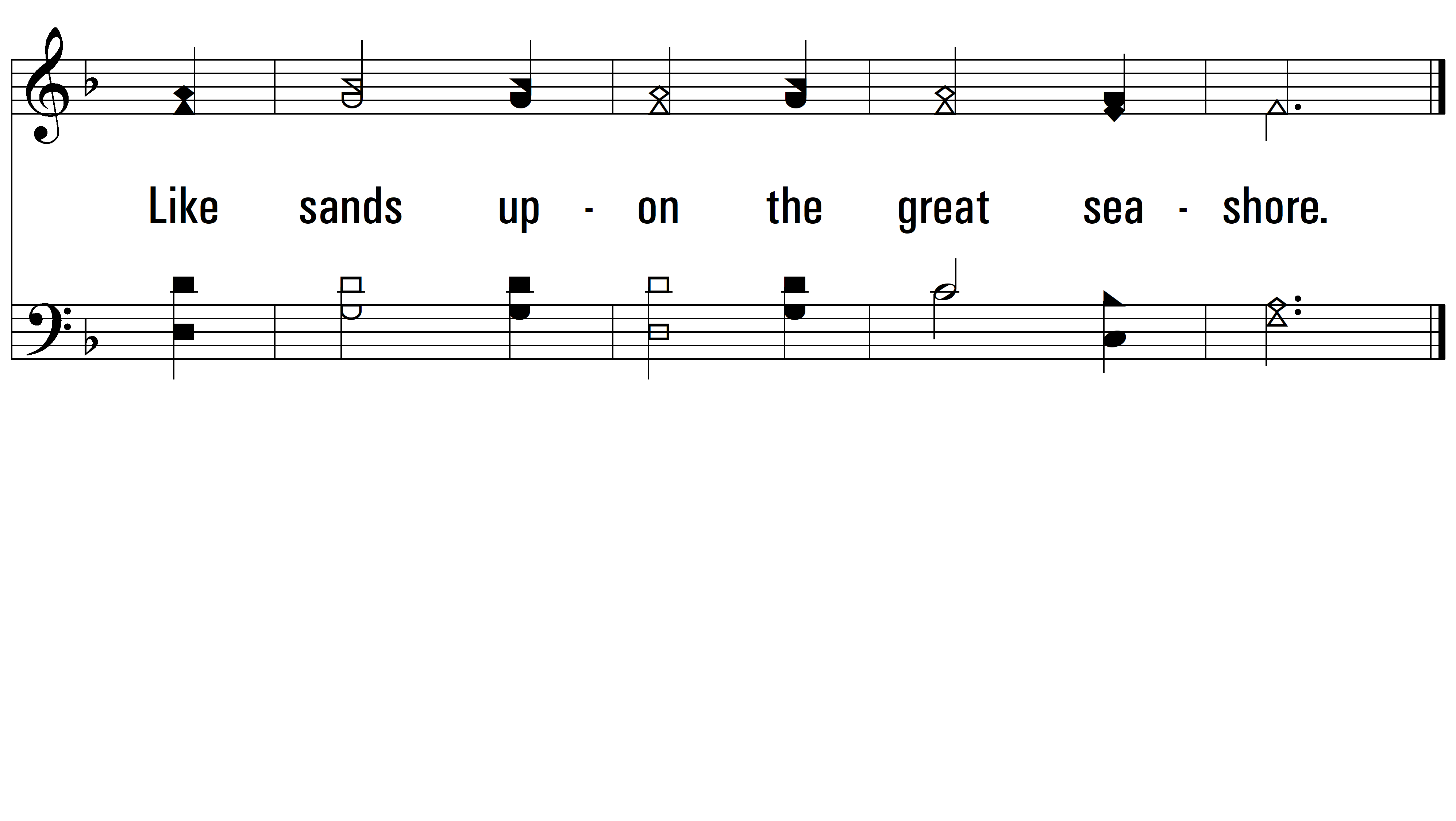 vs. 1
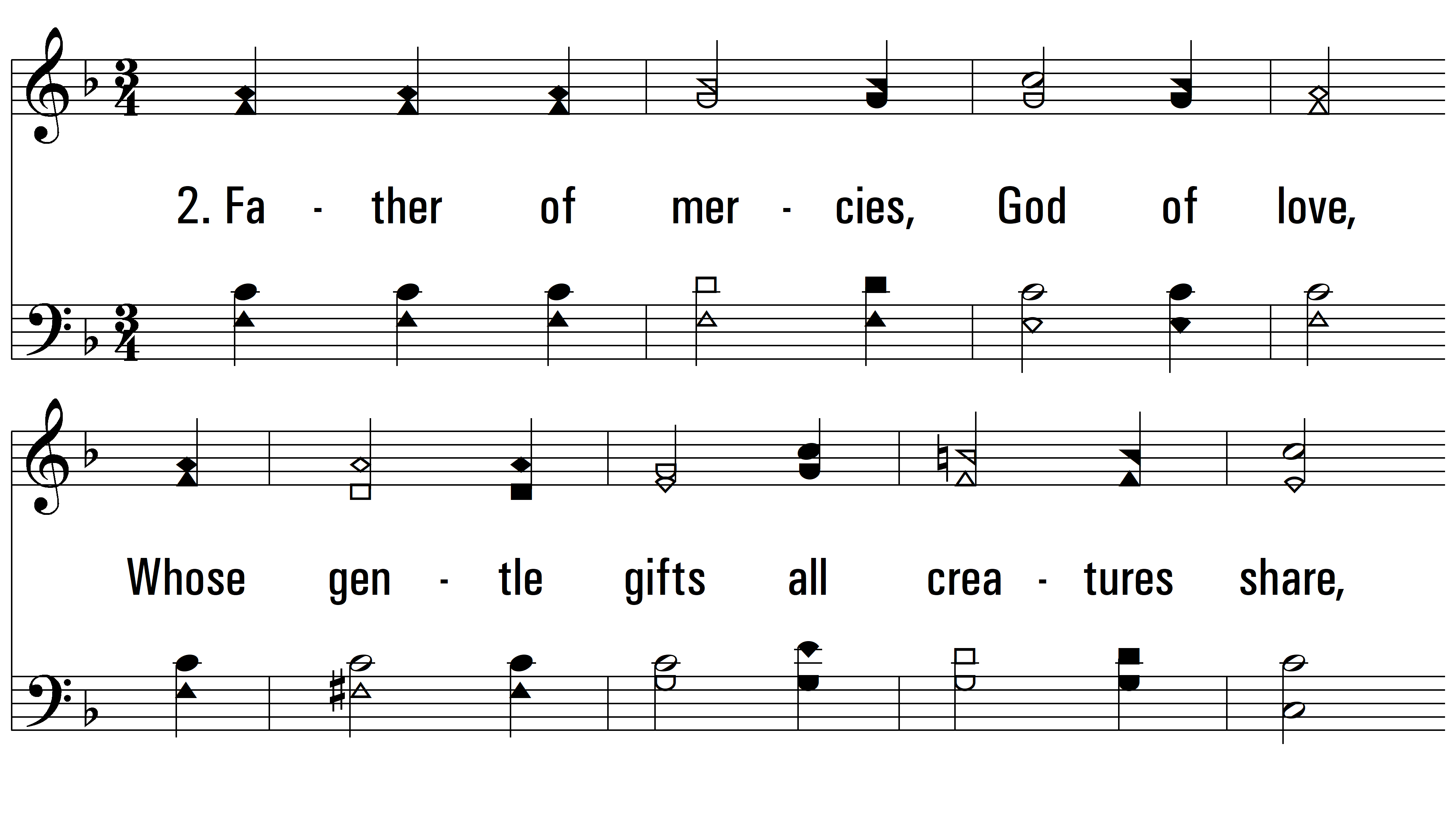 vs. 2 ~ Father Of Mercies
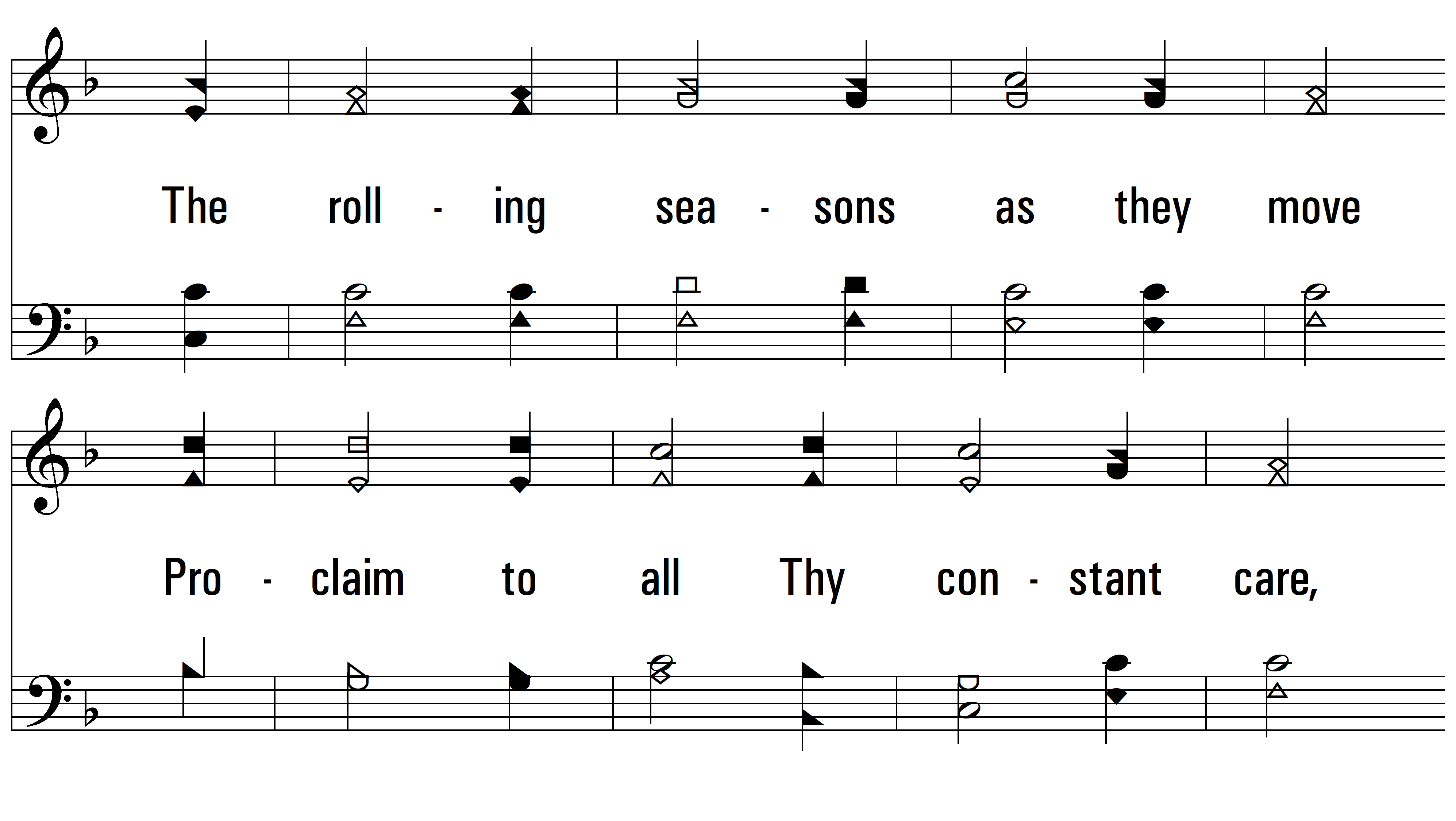 vs. 2
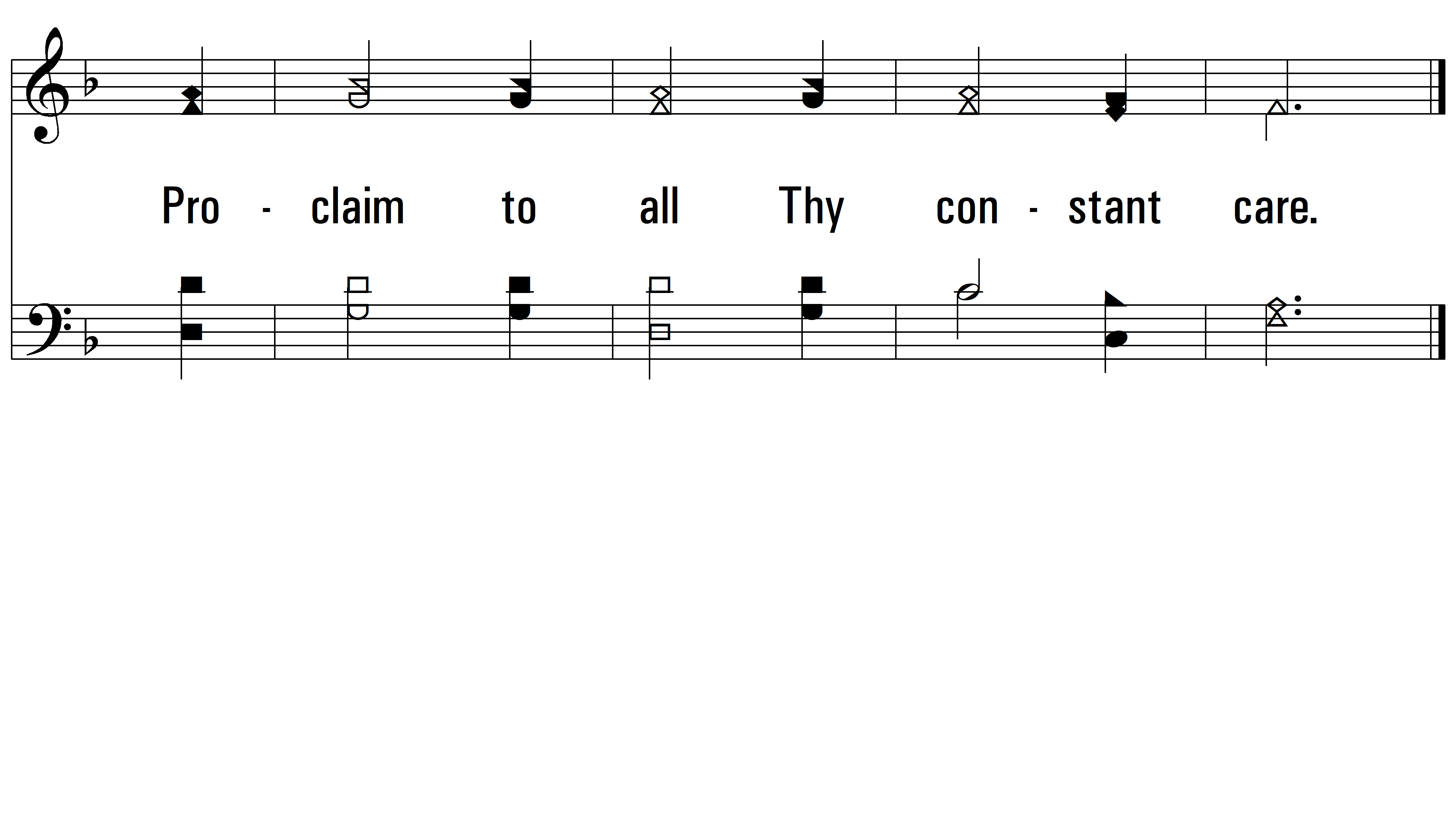 vs. 2
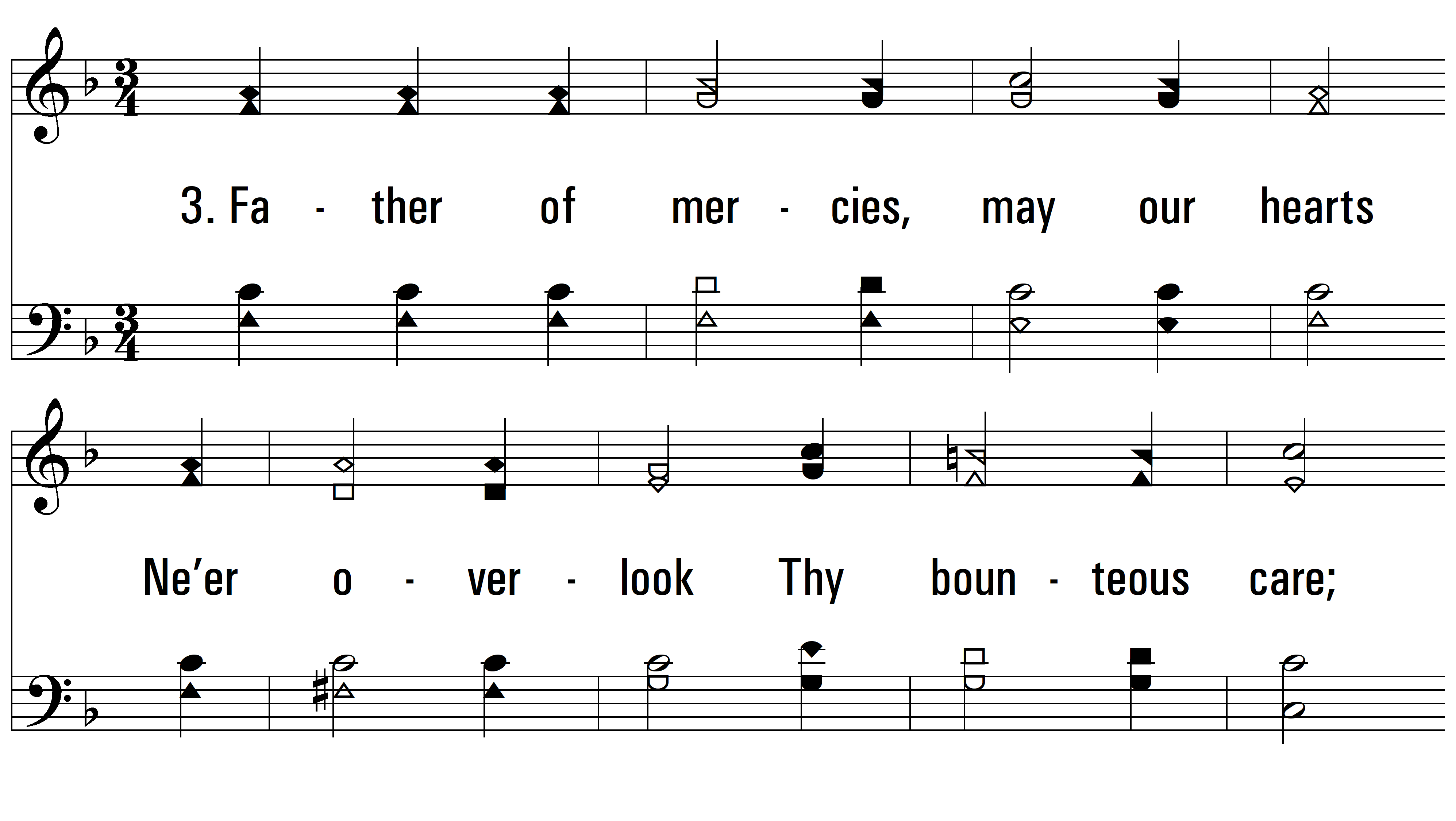 vs. 3 ~ Father Of Mercies
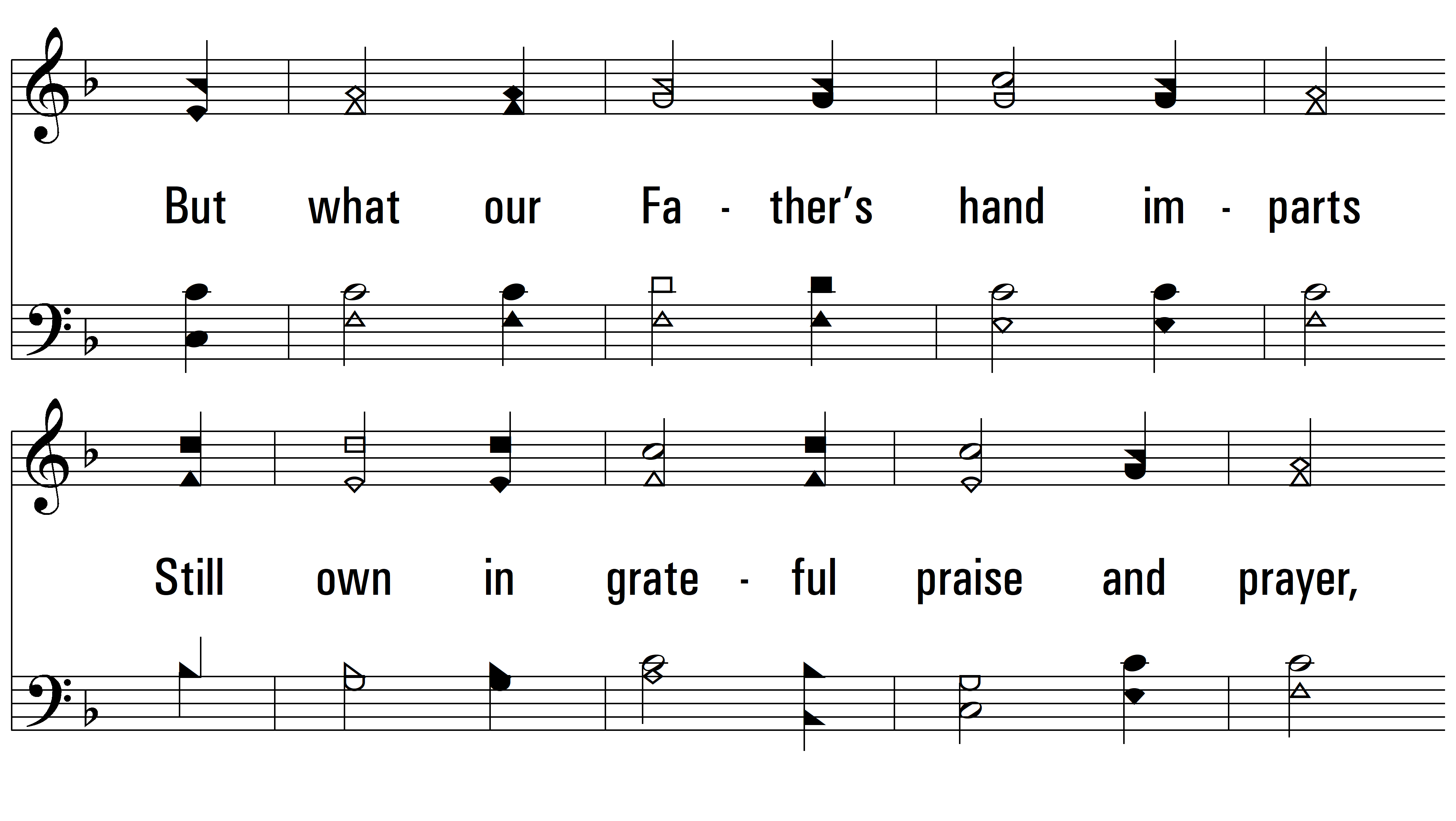 vs. 3
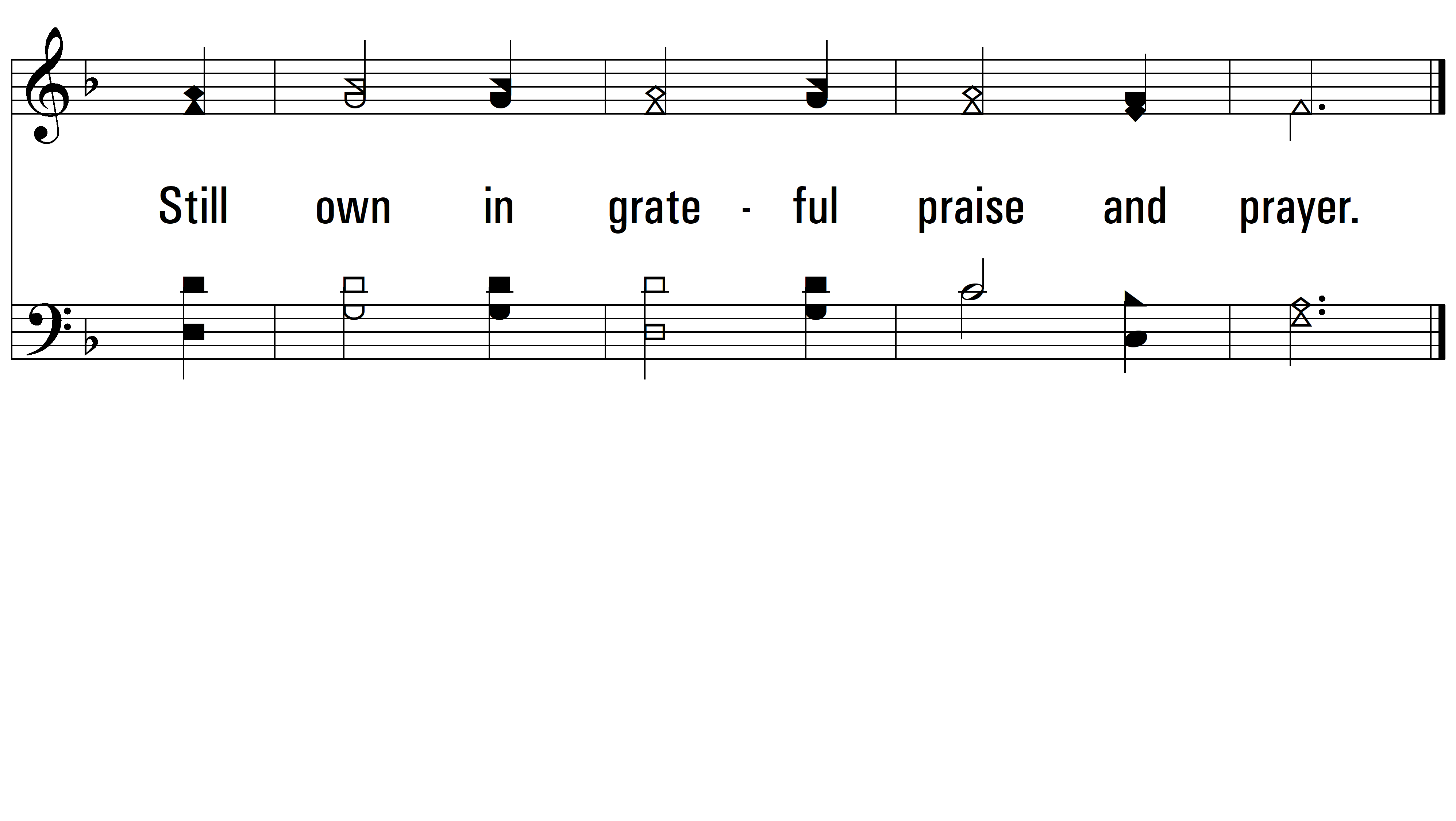 END
PDHymns.com
vs. 3